IV-я Международная научно-техническую конференция Современная психофизиология. Технология виброизображения (Vibraimage).
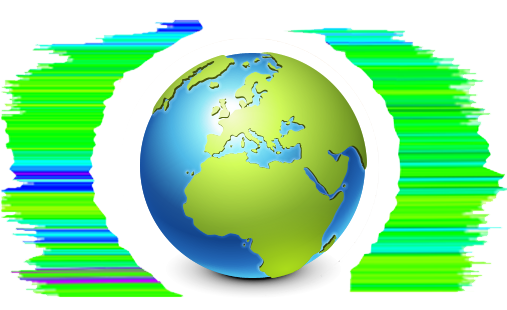 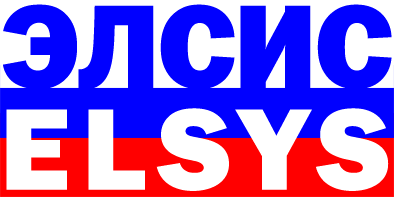 Повышения объективности оценки исправления осужденных технологией виброизображения.
Г.В. Зазулин 
к.ю.н., доцент, ст. научный сотрудник ООО «Многопрофильное предприятие «Элсис», РФ, Санкт-Петербург, zazulin@elsys.ru
[Speaker Notes: Здравствуйте уважаемые коллеги! Я рад  вашему интересу к презентации по теме «Повышения объективности оценки исправления осужденных технологией виброизображения».  Данная презентация создана на основе  моей  статьи опубликованной в трудах  4-й Международной научно-технической конференции «Современная психофизиология. Технология виброизображения» VIBRA2021 .]
Цель настоящего исследования
рассмотрение необходимости и возможности принятия судьёй решения об условно-досрочном освобождении (далее – УДО) на основе (с учетом) объективной оценки исправления осужденного, измеренной методом психофизиологического тестирования (нейролингвистического профайлинга), разработанным на основе   технологии виброизображения.
2
[Speaker Notes: Данная цель обусловлена наличием застарелой проблемы, решение которой более чем назрело. 
Проблема заключается в том, что как и много лет назад , все решения судов об условно-досрочном освобождении (далее - УДО) в настоящее время в современной России принимаются только на основе субъективного мнения участников рассмотрения ходатайства, а появившиеся в разных сферах (например, в телевизионных ток-шоу) современные технологии, позволяющие получать достоверную информации о характеристиках личности (например, полиграфы) для повышения точности оценки степени исправления/криминализации осужденного, не используются.]
ВВЕДЕНИЕ.
В современном российском государстве каждый человек, осужденный за преступление, имеет право «… просить о смягчении наказания» (Конституция РФ, ч. 3 ст. 50).
3
[Speaker Notes: Данная статья Конституции РФ подтверждает соблюдение нашей политической властью принципа гуманизма права. 
Каждый человек, осужденный за  преступление, имеет право «…просить о смягчении наказания» (Конституция РФ,  ч. 3 ст. 50), т. е. имеет право на условно-досрочное освобождение (УДО). 
Согласно ч. 1 ст. 79 УК РФ, лицо, отбывающее наказание в виде лишения свободы, подлежит условно-досрочному освобождению, если «…судом будет признано, что для своего исправления оно не нуждается в полном отбывании назначенного судом наказания, а также возместило вред (полностью или частично), причиненный преступлением, в размере, определенном решением суда».
Речь идет о судейском усмотрении, о котором  пишут крайне редко, если не считать негативных оценок судейства. Рейтинг с каждым годом снижается, а за последние десять лет упал с 40 до 10 %.  Бесспорно, проблема судейского усмотрения налицо, и сущность, пределы, механизмы его ограничения еще до конца не изучены, неразумное его применение приводит к нарушению прав личности, охраняемых Конституцией РФ. 
По мнению Сафронов Н. Е к наименее урегулированным институтам уголовного процесса относятся такие, как условно-досрочное освобождение от наказания и вынесение частного определения.
Сафронов Н. Е. Принцип справедливости в судейском усмотрении при условно-досрочном освобождении от отбывания наказания // Отечественная юриспруденция, 2015, № 1 (1)]
«От сумы и от тюрьмы не зарекайся», — эту народную мудрость знают многие.
4
[Speaker Notes: И эта мудрость правдива, так как попасть за решетку может не только преступник, но и законопослушный гражданин по несчастливой случайности или чужому злому умыслу. Достаточно вспомнить недавние случаи с подбрасыванием наркотиков полицейскими. И если журналиста «Медузы» Ивана Голунова после масштабной кампании освободили, преследование его  прекратили, а само уголовное дело по наркотикам передали из полиции в СКР https://www.kommersant.ru/doc/4235262 , то врач-нарколог Николай Каклюгин, которому в Ростове-на-Дону полиция подбросила наркотики и 19 октября 2018 задержала, осужден и в настоящее время отбывает назначенное судом наказание  (4 года лишения свободы!)  https://novayagazeta.ru/articles/2019/10/24/82479-v-rostove-vrachu-narkologu-politsiya-podbrosila-narkotik]
УДО в жизни человека и в улучшении нравов общества играет огромную роль. Один пример.
Он был осужден в 1958 году к 12 годам лишения свободы в исправительно-трудовых лагерях, но вышел на свободу в 1963 году (отбыв всего 5 лет) в результате условно-досрочного освобождения. Он смог адаптироваться к жизни на свободе и восстановить профессиональный уровень игры: «завоевал Кубок СССР, вернулся в сборную и дважды удостоился титула лучшего игрока.
5
[Speaker Notes: Не думаю, что если бы Стрельцову пришлось отбыть в лагере все 12 лет наказания, то его судьба после освобождения сложилась бы подобным образом.]
Цель Уголовно-исполнительного законодательства Российской Федерации
Исправление осужденных и предупреждение преступлений, как осужденными, так и иными лицами.
6
[Speaker Notes: Поэтому законодатель прямо указывает, что процесс исправление осужденных означает формирование у них:
уважительного отношения к человеку, 
уважительного отношения к обществу, 
уважительного отношения к труду, 
уважительного отношения к нормам  и правилам, 
уважительного отношения к традициям человеческого общежития,
уважительного отношения к  правопослушному поведению.
Фактически перечисленное – это есть требования к осужденному на основе оценки которых и должно приниматься решение судом по его ходатайству об УДО: удовлетворить или отказать.]
В соответствии с данным требованием
Суды, рассматривая ходатайство осуждённого об УДО, должны стремиться максимально достоверно выяснить как отбывание части наказания повлияло на осужденного, а именно: 
встал ли он на путь исправления и в какой мере продвинулся на этом пути; 
превратился под влиянием уголовной (тюремной) контркультуры  в ещё более антисоциальную (криминальную) личность; 
практически остался таким же, каким был раньше, т.е. на момент вынесения ему приговора.
7
[Speaker Notes: Адъюнкт Самарского юридического института ФСИН России К.И. Сэндуляк пришла к выводу, что если суды освобождают по УДО тех осужденных, которые не исправились или стали еще хуже, и отказывают в УДО, тем осужденным, которые этого достойны, то такое неправильное применение УДО приводит к  целому ряду «негативных последствий: возникновению у лица, освобожденного без достаточных оснований, чувства безнаказанности; нанесению ущерба задачам как специального, так и общего предупреждения преступности, а именно в случае совершения досрочно освобожденным нового преступления; подрыву в глазах общества авторитета суда и органов, исполняющих наказание, в части применения, реализации и осуществления наказания» .
Сэндуляк К.И. О взаимосвязи норм уголовно-процессуального, уголовного и уголовно-исполнительного права, регулирующих УДО // Ведомости уголовно-исполнительной системы № 7/2016. 04.07.2016.]
Суды не только лишают свободы, но и  досрочно освобождают.
Институт УДО, справедлив и приносит пользу обществу только при условии, что его применение ограничено только теми осужденными, которые досрочно оказавшись на свободе, не совершат новых преступлений.
8
[Speaker Notes: К сожалению, на практике результаты применения института УДО выглядят весьма удручающе. 
Представляется, что наиболее принципиальный и точный ответ на вопрос о том, почему в рамках сложившейся практики применения УДО не удается уменьшить опасность судейского субъективизма и произвола, изложен в сборнике трудов конференции Пермского института ФСИН России (2019 год): «Основным препятствие к получению УДО очень часто являются судьи и прокуроры, они обычно при вынесении решения руководствуются не нормами закона, а собственными представлениями о том, какой срок должен отсидеть осужденный, и что он должен сделать для освобождения. Необходимо помнить о том, что администрации исправительных учреждений часто отказывают в предоставлении положительной характеристики, требуя плату «за выход» (Рязанов&Пономарева).]
ОДНАКО! Практика применения УДО допускает массу случаев досрочного выхода на свободу лиц, которые фактически не встали на путь исправления.
При среднем уровне 55% постпенитенциарный рецидив среди освобожденных по истечении срока равен 46,8%, а среди освобожденных условно-досрочно - 68,5%. Иными словами, более чем две трети лиц, условно-досрочно освобожденных из колоний общего режима, в течение трех лет вновь совершают преступление. 
Ратушный Е.Е. (2016).
9
[Speaker Notes: Ратушный Е.Е. (2016). О некоторых проблемах освобождения от уголовного наказания в Российской Федерации. Право и государство: теория и практика. 2016. № 1(133). С. 112-115.
Я уверен, что подобная практика применения УДО, учитывая масштабы неправильного применения УДО в целом по стране, угрожает не только отдельному гражданину или отдельному осуждённому. Она угрожает в целом тому, что официальные документы понимают под национальной безопасностью РФ. Ведь на первое место среди критериев оценки состояния национальной безопасности России, справедливо определено «повышение удовлетворенности российских граждан степенью защищенности своих конституционных прав, свобод и интересов («в том числе от преступных посягательств») и, следовательно, в том виде, в каком практика УДО сегодня осуществляется, она ослабляет национальную безопасность государства (Стратегия национальной безопасности РФ. Указ Президента РФ, №683  от 31.12.2015).]
Резонансный пример ошибочного условно-досрочного освобождения от наказания.
В 2010 году Сергею Сибирину дали за наркотики 6 лет "строгача".
Лже-батюшка отсидел 3 года по УДО и снова принялся торговать наркотиками
10
[Speaker Notes: В 2009 году, когда «лже-батюшку» поймали на торговле наркотиками, которые он сбывал через своих «послушников».  Читайте на WWW.NNOV.KP.RU: https://www.nnov.kp.ru/daily/26051/2963806/ . 
- К сожалению, условно-досрочное освобождение никто у нас в стране не отменял, - вздыхает источник «КП» в правоохранительных органах. – И совсем не обязательно даже полсрока ему было отсиживать, чтобы по УДО выйти, тем более, что он инвалид 1 группы. Ну и хорошее поведение в расчет принимается, чистосердечное раскаяние…Читайте на WWW.NNOV.KP.RU: https://www.nnov.kp.ru/daily/26051/2963806/ . 

Фактически сложилась конфликтная ситуация: применять УДО и нужно, и нельзя.  «Нужно», потому что это разрешено Конституцией  и нормами других законов. «Нельзя» потому, что по УДО на свободу выходят не те, кто  своим исправлением реально заслужил это «вознаграждение», а выходят многие из тех, кто УДО не достоин и поэтому такая «практика» подрывает доверие населения к федеральной власти и ослабляет национальную безопасность страны.]
Подобных  примеров очень много. О катастрофическом неблагополучии свидетельствует статистика ФСИН.
«За год 9 тысяч осуждённых с положительными характеристиками остались за колючей проволокой, а 4 тысячи с лишним зэков с отрицательными досрочно вышли на свободу» 
https://www.1tv.ru/n/84865
11
[Speaker Notes: Цена необоснованного условно-досрочного освобождения может быть слишком высокой. 
Например, Сафронов Н.Е., ссылаясь на уголовное дело № 2-91/2002 (Архив Верховного Суда РФ, 2002 г.)  приводит такой факт: «рецидивист Ч., освобожденный условно-досрочно с формулировкой в постановлении: «доказавший свое исправление», в первый же день в состоянии опьянения топором зарубил двух пенсионерок, трупы которых сжег вместе с их жилищем»

Сафронов Н. Е. (2015). Принцип справедливости в судейском усмотрении при условно-досрочном освобождении от отбывания наказания // Отечественная юриспруденция, 2015, № 1 (1).]
Главная причина сложившейся в УДО ситуации: субъективизм судей, основанный на отсутствии у них инструментов (аппаратных методов) объективной оценки исправления осужденных
«Суд не в состоянии с абсолютной достоверностью определить исправление осужденного, т. к. современная наука о человеке пока не может вооружить его такими знаниями» (Зельдов, 1982). 
Зельдов С.И. действительно был прав, так как утверждал это в 1982 году, почти 40 лет назад.
12
[Speaker Notes: Есть ли выход из этой ситуации? Почему его не видят юристы, исследующие институт УДО, чиновники, которые осуществляют реформу судебной системы? При непредвзятом осмыслении клубка противоречий, накопившихся внутри института УДО, совершенно очевидно, что   для досрочного освобождения от наказания только тех осужденных, которые действительно исправились за время отбытия части наказания, суду, рассматривающему ходатайство об УДО, необходимы инструменты (технологии), использование которых позволит объективизировать представления судьи о нравственном мире осужденного и степени его исправления.]
Тем же, кто и сегодня думает так же, как думал Зельдов 40 лет назад, все сомнения должно развеять чтение статьи «США: вопросы УДО решает компьютер», которая была опубликована в Ведомостях уголовно-исполнительной системы еще в 2014 году.
13
[Speaker Notes: Сегодня российская наука имеет отечественные компьютерные технологии для оценки характеристик человека не менее эффективные чем в США.

Одно дело  формировать свои представления об особенностях личности осужденного только на основании изучения различных документов (ходатайства об УДО, заключения администрации, характеристик, справок  и т.д.), а другое дело  иметь возможность опираться на (получаемые буквально за несколько минут непосредственно в процессе судебного рассмотрения ходатайства) результаты тестирования осужденного методом нейролингвистического профайлинга, который в отличие от традиционных методов психодиагностики можно специально «приспособить» для объективной оценки степени исправления осужденного путем измерения бессознательных реакций тестируемого на вопросы-стимулы.]
Технические  возможности повышения объективности оценки исправления осужденных уже есть, но в России для принятия решения об УДО они  не применяются.
В последнее время активно развиваются психофизиологические технологии позволяющих определять намерения людей (на лояльность, агрессивность, терроризм и т.д.) в различных сферах их деятельности (Cacioppo et al., 2007; Данилова, 2012).
14
[Speaker Notes: Одно дело  формировать свои представления об особенностях личности осужденного только на основании изучения различных документов (ходатайства об УДО, заключения администрации, характеристик, справок  и т.д.), а другое дело  иметь возможность опираться на (получаемые буквально за несколько минут непосредственно в процессе судебного рассмотрения ходатайства) результаты тестирования осужденного методом нейролингвистического профайлинга, который в отличие от традиционных методов психодиагностики можно специально разработать для объективной оценки степени исправления осужденного путем измерения бессознательных реакций тестируемого на вопросы-стимулы и сравнения их с ответами, которые контролировались сознанием осужденного.]
Созданные в ЭЛСИС психофизиологические технологии основанные на получении виброизображения (продолжение о технических возможностях) уже доказали свою эффективность.
Полагаю, что эффективным аппаратным инструментом позволяющим объективно оценивать исправление человека, осужденного за совершение преступление может быть система основанная на использовании виброизображения.
15
[Speaker Notes: Психофизиологической основой информативности виброизображения является вестибулярно-эмоциональный рефлекс  (Минкин В.А., Николаенко Н.Н., 2008)

Технологии психологического тестирования определяют только сознательную реакцию. Технологии физиологического тестирования определяют только бессознательную реакцию.  И только технологии психофизиологического тестирования основанные на технологии виброизображения позволяет синхронно определять сознательную и бессознательную реакцию. 

Это позволяет существенно уменьшить время тестирования и повысить его достоверность.]
В качестве примера эффективности систем на основе технологии виброизображения  отметим программу ВибраМИ
В этой монографии  (2017) авторами предложена методика, позволяющая быстро и эффективно определять:
-  индивидуальный профиль личности (три доминирующих вида и три минимально  присущих вида множественного интеллекта)
способности тестируемого человека
осуществлять подбор персонала на основе полученных данных
16
[Speaker Notes: В основу методики проведения тестирования множественного интеллекта была положена технология виброизображения, позволяющая исследовать взаимосвязь сознательной и бессознательной реакции (психофизиологической) реакции человека на предъявляемые стимулы (вопросы с картинками).]
В 2020 году на 3-й конференции ЭЛСИС  был представлен метод, который может быть применён для решения  проблемы УДО.
Речь идет о статье Минкина В.А., Николаенко Я.Н. «Адаптивное психологическое тестирование. Совмещение предварительного и основного тестирования в нейро-лингвистическом профайлинге» 
и статье Николаенко Я.Н. «Разработка и апробация стимулов при адаптивном тестировании различных форм экстремизма».
17
[Speaker Notes: Новый метод создан на основе программы ВибраНЛП . Однако в основу расчетов новой программы (ВибраНЛП) положены  алгоритмы, разработанные в программе ВибраМИ. Основным отличием этих программ является индивидуальность отбора стимулов для основного тестирования, лингвистическая многозадачность стимулов создает дополнительные сложности разработчикам, но упрощает получение правильного результата пользователем.
Программа ВибраНЛП определяет дополнительную информацию о тестируемом, которая может прояснить особенности его личности, поведения и предрасположенности. Так как рейтинг вопросов-стимулов определяется именно по бессознательной реакции, то программа приводит профиль интеллекта, основанный именно на бессознательной реакции испытуемого.
Поэтому  данный метод максимально подходит для объективизации оценки исправления осужденного, так как на её основе уже разработан метод нейролингвистического профайлинга (VibraNLP), позволяющий объективно оценивать степень склонности человека к терроризму (Николаенко, 2020).]
Пилотное исследование в 2021 году подтвердило данное предположение
Нейролингвистический профайлинг как метод объективизации оснований для условно-досрочного освобождения (с.134-140).   ЗАКЛЮЧЕНИЕ:
Программное обеспечение VibraNLP может применяться с целью количественной оценки степени исправления  осужденных, при выявлении групп риска противоправного поведения, мониторинга поведения при УДО от отбывания наказания и др.
18
[Speaker Notes: Система условно-досрочного освобождения является значимым мотивирующим фактором на пути к исправлению осужденного. В этой связи возникает 
необходимость в модернизации отдельных сегментов системы по УДО, а точнее,  оснований, отраженных в документах, фигурирующих в деятельности судов и психологической службы ФСИН. 
Речь идет об активном внедрении новых компьютерных технологий оценки поведения осужденного в процессе его исправления. 
Мы надеемся, что метод нейролингвистического профайлинга (VibraNLP) позволит  максимально упростить процедуру анализа оснований для УДО, снизив число  рецидивов в будущем.]
Эффект от «объединения» двух компьютерных программ
Программа ВиброМИ позволяет получать объективную информация об индивидуальном портрете осужденного.
Программа ВибраНЛП позволяет дополняет  индивидуальный портрет  сведениями о степени исправления, т.е. соответствия тестируемого критериям:1) соблюдение режима содержания; 2) участие в общественно полезном труде при условии привлечения к таковому; и т.д. (всего десяти)
19
[Speaker Notes: Полагая, что можно взять за основу «критерии оценки исправления осужденного к лишению свободы: 1) соблюдение режима содержания; 2) участие в общественно полезном труде при условии привлечения к таковому; 3) участие в воспитательных мероприятиях; 4) получение общего и профессионального образования при отсутствии такового; 5) критичное отношение к криминальной субкультуре; 6) отрицательное отношение к неформальным группам; 7) признание вины в совершенном преступлении; 8) признание справедливости кары; 9) раскаяние в совершенном преступлении; 10) возмещение ущерба, причиненного преступлением, при наличии объективных возможностей», предложенные проф. Л.Б. Смирновым (2017). 
Перечисленные критерии позволяют выделить категории осужденных, необходимые для разработки шкалы опросника, позволяющего тестировать «кандидатов на УДО» методом   адаптивного психологического тестирования (нейролингвистического профайлинга) (Микин&Николаенко, 2020). Так как данный метод обеспечивает более высокую точность по сравнению с известными психологическими методами диагностики (анкеты, опросники, тесты и др.), мне представляется, что такая задача может быть решена.]
Объективизация нравственного мира осужденного - гарантия справедливости УДО.
Разработка методики адаптивного психологического тестирования (Минкин&Николаенко, 2020), позволяют предположить возможность получения объективной оценки степени исправления осужденных, измеренной по шкале опросника: 1) исправившиеся, или доказавшие свое исправление, 2) твердо вставшие на путь исправления, 3) вставшие на путь исправления, 4) становящиеся на путь исправления, 5) не вставшие на путь исправления, 6) злостные нарушители режима содержания (включая лидеров и членов групп отрицательной направленности
20
[Speaker Notes: Возможно, что раньше, чем в судебной системе (известной своим консерватизмом) внедрение новых компьютерных технологий для оценки степени исправления осужденного в процессе отбывания наказания, будет происходить по инициативе воспитательной службы ФСИН, в которой трудится около 5,5 тысяч сотрудников.  Ведь воспитательная работа с осужденными в исправительных учреждениях – важная составляющая процесса исправления тех, кто преступил закон. 
Реальным их союзником в этом деле будет психологическая служба. Если судить по публикациям, то вопросу создания  методики анализа «динамики объективных психологических маркеров, определяющих уровень криминогенной зараженности личности осужденного к лишению свободы, как одних из критериев оценки степени его исправления в процессе отбывания наказания»  ими уделяется определенное внимание.. Подробнее об этом в статье Труш В. М., Гомонов Н. Д., В. П. Тимохов. (2019).  Психологические критерии процесса исправления осужденных к лишению свободы // Вестник Алтайской академии экономики и права. Юридические науки. 2019. № 9. С.147 – 161

И не случайно Концепция развития уголовно-исполнительной системы Российской Федерации до 2020 года рекомендует «совершенствование научно-технического обеспечения деятельности психолога, оптимизация его диагностического инструментария за счет внедрения автоматизированных диагностических программ».]
ВЫВОДЫ
Практическое использование объективной (психофизиологической) оценки исправления осужденного в судах должно существенно повысить правильность принятия решений по предоставлению или отказу в предоставлении УДО.
Необходимо организовать проведение организационно-технических мероприятий, позволяющей объективно оценивать исправление осужденных, как неотъемлемой части судебной процедуры рассмотрения ходатайств об УДО.
 Специалистам с гуманитарным образованием (педагогам, психологам, юристам и  др.) трудно понять, что современная  наука и техника научилась создавать технологии позволяющие измерять характеристики человека как физические величины  и принять за  факт, что в вопросах диагностики техника всегда более объективна чем человек.
21
[Speaker Notes: Полагаю, что объективизация исправления осуждённого  обеспечить снижение рецидивной преступности освобожденных досрочно, чтобы её уровень стал ниже уровня рецидивной преступности освобожденных по сроку. А это означает и спасенные человеческие судьбы, и рост доверия к власти в государстве, и укрепление национальной безопасности страны.

Достаточно провести параллель с диагностикой болезней в медицине без технических возможностей и с помощью, например, УЗИ, ЭКГ или компьютерной томографией). Необходимо лишь на практике убедиться в эффективности нового подхода к проблеме УДО,  набрать необходимую статистику и непривычное станет привычным.]